MALCOLM BERNSTEIN CONSULTING
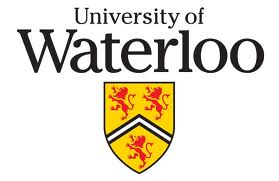 Organize for SuccessIST Organization Design
January, 2013
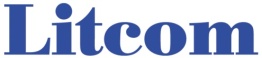 Page 1
Meeting Objectives
Provide an overview of the Organize for Success Project:
Project objectives, scope, timing
Current IST organization structure

Obtain input / feedback regarding the future IST organization structure
Page 2
Organize for Success Project
Objective:  Develop an IST organization design that is responsive to institutional needs by: 
Review the current organization, including:
Customers served
Services delivered
Estimated work volume
Strengths and weaknesses
Conduct an environmental scan:
Consult with selected faculties, task forces outside of IS&T
Consult with selected educational institutions
Develop a renewed organization that supports the vision, governing principles and new directions from the strategic plan

Timing:  October 2012– April, 2013
Page 3
Organization Structure – Current State
Chief Information Officer

Dave Wallace
Network Services


Bruce Campbell
Information Systems

Dave Kibble
Administrative Support

Melissa Conrad
Computing Systems Services

Martin Timmerman
Client Services


Bob Hicks
Information Security Services

Jason Testart
Instructional Technologies and Multi-Media Services
Andrea Chappell
[Speaker Notes: ndr]
Future IST Organization – Discussion Topics
Do you suggest any changes to the scope of services delivered by IST?  For instance:
How can IST contribute to the process of identifying and deploying innovations in technology?
How can IST contribute to supporting student life (and the view that the university is a technology leader)?
Are there improvements to current services that you would suggest?

Are new capabilities required?  In areas such as:
Account management (liaison between IST & its customers)
Data management (analytics, reporting)
Project management / program management (methods, techniques, project management services)
Architecture
Technology (different technology platforms)
Page 5
Future IST Organization – Discussion Topics
What are the key touch points between IST and other areas of the university?

What changes or improvements would you recommend in order to improve customer service?

Are there any issues that you feel need to be addressed by the future organization structure of IST?
Page 6